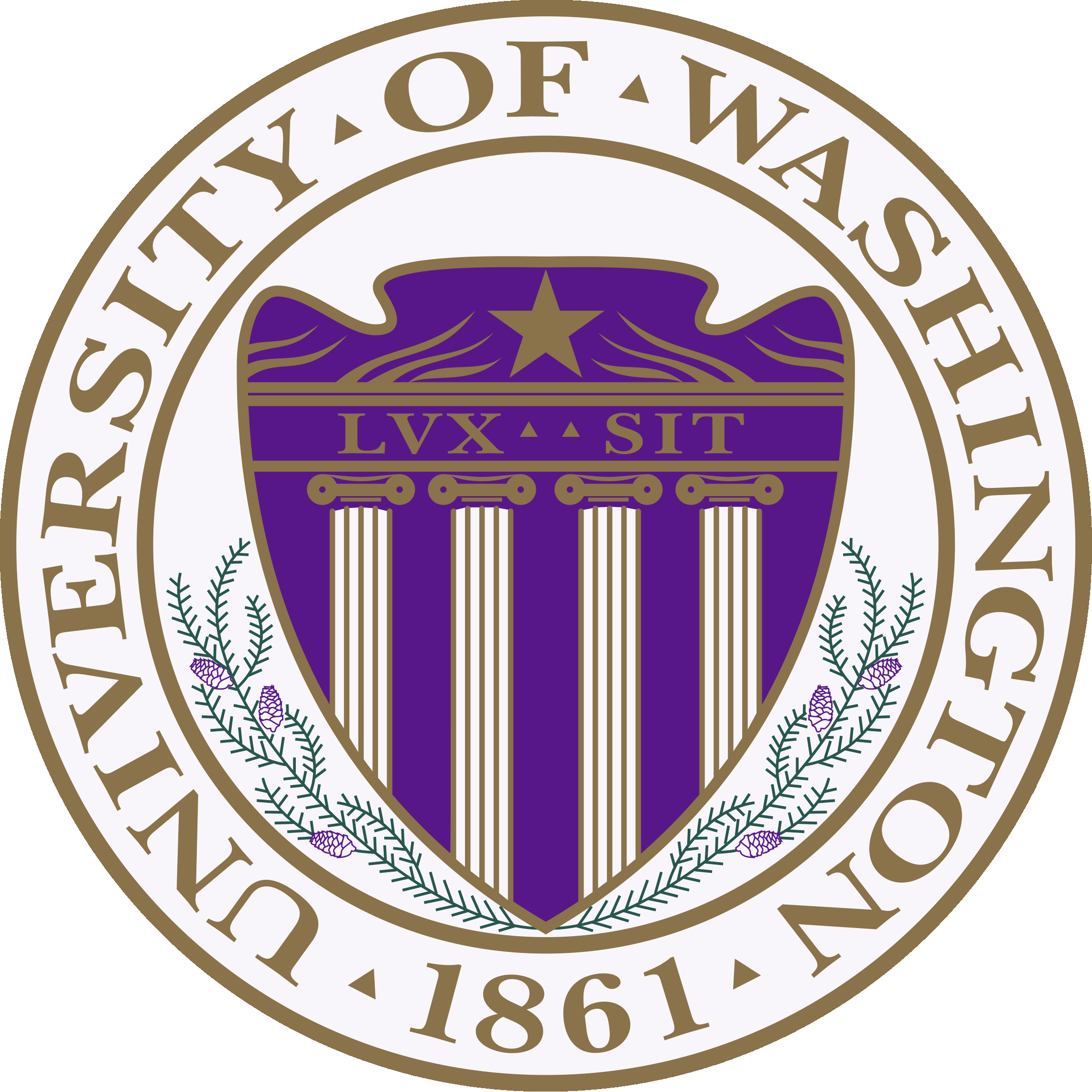 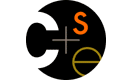 CSE332: Data AbstractionsLecture 3: Asymptotic Analysis
Tyler Robison
Summer 2010
1
Overview
Asymptotic analysis
Why we care
Big Oh notation
Examples
Caveats & miscellany
Evaluating an algorithm
Big Oh’s family
Recurrence relations
2
What do we want to analyze?
Correctness
Performance: Algorithm’s speed or memory usage: our focus
Change in speed as the input grows
n increases by 1
n doubles
Comparison between 2 algorithms
Security
Reliability
3
Gauging performance
Uh, why not just run the program and time it?
Too much variability; not reliable:
Hardware: processor(s), memory, etc.
OS, version of Java, libraries, drivers
Programs running in the background
Implementation dependent
Choice of input
Timing doesn’t really evaluate the algorithm; it evaluates its implementation in one very specific scenario
4
Gauging performance (cont.)
At the core of CS is a backbone of theory & mathematics
Examine the algorithm itself, mathematically, not the implementation
Reason about performance as a function of n
Be able to mathematically prove things about performance
Yet, timing has its place
In the real world, we do want to know whether implementation A runs faster than implementation B on data set C
Ex: Benchmarking graphics cards
Will do some timing in project 3 (and in 2, a bit)
Evaluating an algorithm?  Use asymptotic analysis
Evaluating an implementation of hardware/software?  Timing can be useful
5
Big-Oh
Say we’re given 2 run-time functions f(n) & g(n) for input n
The Definition: f(n) is in O(g(n) ) iff there exist positive constants c and n0 such that
		f(n)    c g(n), for all n  n0.

The Idea: Can we find an n0  such that g is 
	always greater than f from there on out?

	We are allowed to multiply g by a constant 
	value (say, 10) to make g larger
g
f
n0
n
O(g(n)) is really a set of functions whose asymptotic behavior is less than or equal that of g(n)

	Think of ‘f(n) is in O(g(n))’ as f(n) ≤ g(n) (sort of)
	
	or ‘f(n) is in O(g(n))’ as g(n) is an upper-bound for f(n) (sort of)
6
Big Oh (cont.)
The Intuition:
Take functions f(n) & g(n), consider only the most significant term and remove constant multipliers:
5n+3 → n
7n+.5n2+2000 → n2
300n+12+nlogn → nlogn
– n →  ??? What does it mean to have a negative run-time?
Then compare the functions; if f(n) ≤ g(n), then 
		f(n) is in O(g(n))
Do NOT ignore constants that are not multipliers:
n3 is O(n2) : FALSE
3n is O(2n) : FALSE
When in doubt, refer to the definition
7
Examples
True or false?
4+3n is O(n)
n+2logn is O(logn)
logn+2 is O(1)
n50 is O(1.1n)
True
False
False
True
8
Examples (cont.)
For f(n)=4n & g(n)=n2, prove f(n) is in O(g(n))
A valid proof is to find valid c & n0 
When n=4, f=16 & g=16; this is the crossing over point
Say n0 = 4, and c=1
(Infinitely) Many possible choices: ex: n0 = 78, and c=42 works fine
The Definition: f(n) is in O(g(n) ) iff there exist positive constants c and n0 such that
	f(n)    c g(n) for all n  n0.
9
Examples (cont.)
For f(n)=n4 & g(n)=2n, prove f(n) is in O(g(n))
Possible answer: n0=20, c=1
The Definition: f(n) is in O(g(n) ) iff there exist positive constants c and n0 such that
	f(n)    c g(n) for all n  n0.
10
What’s with the c?
To capture this notion of similar asymptotic behavior, we allow a constant multiplier (called c)
Consider:
	f(n)=7n+5
	g(n)=n
These have the same asymptotic behavior (linear), so f(n) is in O(g(n)) even though f is always larger
There is no positive n0 such that f(n)≤g(n) for all n≥n0
The ‘c’ in the definition allows for that
To prove f(n) is in O(g(n)), have c=12, n0=1
11
Big Oh: Common Categories
From fastest to slowest
O(1)		constant (same as O(k) for constant k)
O(log n)	logarithmic
O(n)		linear
O(n log n)         “n log n”
O(n2)		quadratic
O(n3)		cubic
O(nk)		polynomial (where is k is an constant)
O(kn)		exponential (where k is any constant > 1)

Usage note: “exponential” does not mean “grows really fast”, it means “grows at rate proportional to kn for some k>1”
A savings account accrues interest exponentially (k=1.01?)
12
Caveats
Asymptotic complexity focuses on behavior for large n and is independent of any computer/coding trick, but results can be misleading
Example: n1/10 vs. log n
Asymptotically n1/10 grows more quickly
But the “cross-over” point is around 5 * 1017
So if you have input size less than 258, prefer n1/10
13
Caveats
Even for more common functions, comparing O() for small n values can be misleading
Quicksort: O(nlogn) (expected)
Insertion Sort: O(n2)(expected)
Yet in reality Insertion Sort is faster for small n’s
We’ll learn about these sorts later
Usually talk about an algorithm being O(n) or whatever
But you can prove bounds for entire problems
Ex: No algorithm can do better than logn in the worst case for finding an element in a sorted array, without parallelism
14
Miscellaneous
Not uncommon to evaluate for:
Best-case
Worst-case
‘Expected case’
So we say (3n2+17)  is in O(n2) 
Confusingly, we also say/write:
(3n2+17)  is O(n2) 
(3n2+17)  =  O(n2) 
But it’s not ‘=‘ as in ‘equality’:
We would never say O(n2) =  (3n2+17)
15
Analyzing code (“worst case”)
Basic operations  take “some amount of” constant time:
Arithmetic (fixed-width)
Assignment to a variable
Access one Java field or array index
Etc.
(This is an approximation of reality: a useful “lie”.)

Consecutive statements		Sum of times
Conditionals		       Time of test plus slower branch
Loops				Sum of iterations
Calls				Time of call’s body
Recursion			Solve recurrence equation 						(in a bit)
16
Analyzing code
What is the run-time for the following code when


	for(int i=0;i<n;i++) O(1)

	for(int i=0;i<n;i++) O(i)

	for(int i=0;i<n;i++) for(int j=0;j<n;j++) O(n)
O(n)

O(n2)

O(n3)
17
Big Oh’s Family
Big Oh: Upper bound: O( f(n) ) is the set of all functions asymptotically less than or equal to f(n)
g(n) is in O( f(n) ) if there exist  constants c and n0 such that 
		g(n)   c f(n) for all n  n0

Big Omega: Lower bound: ( f(n) ) is the set of all functions asymptotically greater than or equal to f(n)
g(n) is in ( f(n) ) if there exist  constants c and n0 such that 
		g(n)   c f(n) for all n  n0

Big Theta: Tight bound: ( f(n) ) is the set of all functions asymptotically equal to f(n)
Intersection of O( f(n) ) and ( f(n) )  (use different c values)
18
Regarding use of terms
Common error is to say O(f(n)) when you mean (f(n))
People often say O() to mean a tight bound
Say we have f(n)=n; we could say f(n) is in O(n), which is true, but only conveys the upper-bound
Somewhat incomplete; instead say it is (n)
That means that it is not, for example O(log n)

Less common notation:
“little-oh”: like “big-Oh” but strictly less than
Example: sum is o(n2) but not o(n)
“little-omega”: like “big-Omega” but strictly greater than
Example: sum is (log n) but not (n)
19
Recurrence Relations
Computing run-times gets interesting with recursion
Say we want to perform some computation recursively on a list of size n
Conceptually, in each recursive call we:
Perform some amount of work, call it w(n)
Call the function recursively with a smaller portion of the list

	So, if we do w(n) work per step, and reduce the n in the next recursive call by 1, we do total work:
		T(n)=w(n)+T(n-1)
	With some base case, like T(1)=5=O(1)
20
Recursive version of sum array
Recursive:
Recurrence is 
	k + k  + … + k  
	for n times
int sum(int[] arr){
  return help(arr,0);
}
int help(int[]arr,int i) {
  if(i==arr.length) 
    return 0;
  return arr[i] + help(arr,i+1);
}
Recurrence Relation: T(n) = O(1) + T(n-1)
21
Recurrence Relations (cont.)
Say we have the following recurrence relation:
		T(n)=2+T(n-1)
		T(1)=5
Now we just need to solve it; that is, reduce it to a closed form

Start by writing it out:
	T(n)=2+T(n-1)=2+2+T(n-2)=2+2+2+T(n-3)
		=2+2+2+…+2+T(1)=2+2+2+…+2+5
	So it looks like
		T(n)=2(n-1)+5=2n+3=O(n)
22
2
3
5
16
37
50
73
75
126
Example: Find k
Find an integer in a sorted array
// requires array is sorted     
// returns whether k is in array
boolean find(int[]arr, int k){
   ???
}
23
2
3
5
16
37
50
73
75
126
Linear search
Find an integer in a sorted array
// requires array is sorted     
// returns whether k is in array
boolean find(int[]arr, int k){
   for(int i=0; i < arr.length; ++i)
      if(arr[i] == k)
        return true;
   return false;
}
Best case: 6ish steps = O(1)
Worst case: 6ish*(arr.length)  		       = O(arr.length) = O(n)
24
2
3
5
16
37
50
73
75
126
Binary search
Find an integer in a sorted array
Can also be done non-recursively but “doesn’t matter” here
// requires array is sorted     
// returns whether k is in array
boolean find(int[]arr, int k){
   return help(arr,k,0,arr.length);
}
boolean help(int[]arr, int k, int lo, int hi) {
   int mid = (hi+lo)/2; //i.e., lo+(hi-lo)/2
   if(lo==hi)      return false;
   if(arr[mid]==k) return true;
   if(arr[mid]< k) return help(arr,k,mid+1,hi);
   else            return help(arr,k,lo,mid);
}
25
Binary search
Best case: 8ish steps = O(1)
Worst case:  
	T(n) = 10ish + T(n/2) where n is hi-lo
// requires array is sorted     
// returns whether k is in array
boolean find(int[]arr, int k){
   return help(arr,k,0,arr.length);
}
boolean help(int[]arr, int k, int lo, int hi) {
   int mid = (hi+lo)/2;
   if(lo==hi)      return false;
   if(arr[mid]==k) return true;
   if(arr[mid]< k) return help(arr,k,mid+1,hi);
   else            return help(arr,k,lo,mid);
}
26
Solving Recurrence Relations
Determine the recurrence relation.  What is the base case?
T(n) = 10 + T(n/2)	T(1) = 8
“Expand” the original relation to find an equivalent general expression in terms of the number of expansions.
T(n)  = 10 + 10 + T(n/4)
	         = 10 + 10 + 10 + T(n/8)
                 = …
                 = 10k + T(n/(2k)) where k is the # of expansions
Find a closed-form expression by setting the number of expansions to a value which reduces the problem to a base case
n/(2k) = 1 means n = 2k  means k = log2 n
So T(n) = 10 log2 n + 8  (get to base case and do it)
So T(n) is O(log n)
27
Linear vs Binary Search
So binary search is O(log n) and linear is O(n) 
Given the constants, linear search could still be faster for small values of n
		  Example w/ hypothetical constants:
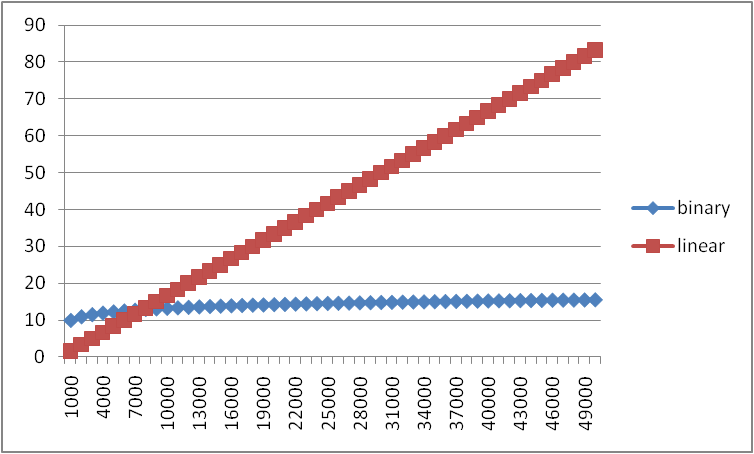 28
What about a binary version of sum?
int sum(int[] arr){
   return help(arr,0,arr.length);
}
int help(int[] arr, int lo, int hi) {
   if(lo==hi)   return 0;
   if(lo==hi-1) return arr[lo];   
   int mid = (hi+lo)/2;
   return help(arr,lo,mid) + help(arr,mid,hi);
}
Recurrence is T(n) = O(1) + 2T(n/2) = O(n)
	(Proof left as an exercise)
“Obvious”: have to read the whole array
	You can’t do better than O(n) 
	Or can you… 
	  We’ll see a parallel version of this much later
	  With ∞ processors, T(n) = O(1) + 1T(n/2) = O(logn)
29
Really common recurrences
Should know how to solve recurrences but also recognize some
really common ones:

	T(n) = O(1) + T(n-1)		linear
	T(n) = O(1) + 2T(n/2) 		linear
	T(n) = O(1) + T(n/2) 		logarithmic
	T(n) = O(1) + 2T(n-1) 		exponential
	T(n) = O(n) + T(n-1) 		quadratic
	T(n) = O(n) + T(n/2) 		linear
	T(n) = O(n) + 2T(n/2) 		O(n log n)

Note big-Oh can also use more than one variable (graphs: vertices & edges)
Example: you can (and will in proj3!) sum all elements of an n-by-m matrix in O(nm)
30